Automatic Evaluation of Linguistic Quality in Multi-Document Summarization
Pitler, Louis, Nenkova 2010
Presented by Dan Feblowitz and Jeremy B. Merrill
Motivation
Automatic evaluation of content selection is already done.
ROUGE: automated metric for info content. (Lin and Hovy, 2003; Lin, 2004)
No automatic evaluation of linguistic quality available.
We want fluent and easy-to-read summaries.
How to test?
Intuitions: Aspects of Ling Quality
Grammaticality
The Police found no second armed man. LOS ANGELES -- A sniping incident Sunday damaged helicopter.
Non-redundancy
Bill Clinton ate a banana yesterday. Bill Clinton liked it. Bill Clinton was in Los Angeles.
Referential Clarity
The beer scavvy participant, a 20-year-old male, was arrested Saturday. “This was really irresponsible,” she said.
Focus
To show solidarity with dining hall workers, Bill Clinton ate a banana. He was at Frary. Frary contains a mural by some Mexican muralist.
Structure and Coherence
Harvey Mudd was founded in 1954. It is a engineering college. It has eight dorms. Its founder was named Harvey.
Correlation Among Aspects
Referential Clarity, Focus and Structure are significantly correlated with each other. (Along with a few more significant correlations.)
Linguistic quality rankings correlate positively with content quality rankings.
Human rankers.
Goal
Find automated measures that correlate with the intuition-based aspects.
System-level evaluation
Input-level evaluation
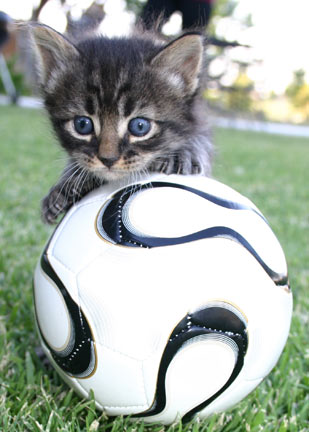 Automated Measures
Language Modeling: Gigaword corpus /1-,2-,3-gram
Entity explanation: Named Entities, NP Syntax
Cohesive devices: demonstratives, pronouns, definite descriptions, sentence-initial discourse connectives
Sentence fluency: length, fragments, etc.
Coh-Metrix: Psycholinguistic readability measures
Word Coherence
Treat adjacent sentences as parallel texts
Calculate “translation model’’ in each direction
Automated Measures (cont)
Continuity
Summarization specific: Measures likelihood that discourse connectives retain their context. Does previous sentence in summary match previous sentence in input?
Cosine similarity of words across adjacent sentences.
Coreference: Pronoun resolution system. Probability of antecedent presence in sentence, previous sentence.
Entity coherence
Matrix of entities’ grammatical roles; measure transition probabilities among entity’s role in adjacent sentence.
Experiment Setup
Data from summarization task of 2006/2007 Document Understanding Conference
2006 (training/dev sets) 50 inputs, 35 systems tested
Jackknifing
2007 (test set) 45 inputs, 32 systems
One ranker for each feature group, plus meta-ranker.
Rank systems/summaries relative to a gold standard human ranking based on each automated measure.
Find correlations with human ranking on aspects.
Results (System-Level)
Prediction Accuracy
Percentage of pairwise comparisons matching gold standard.
Baseline: 50% (random)
System-level: (for summarization system)
Prediction accuracies around 90% for all aspects
Sentence fluency method single best correlation with Grammaticality. Meta-ranker has best overall correlation.
Continuity method best correlates with Non-Redundancy, Referential Clarity, Focus, Structure.
Results (Input-Level)
Input-level: (for each summary)
Prediction accuracies around 70% -- harder task. 
Sentence fluency method single best correlation with grammaticality.
Coh-Metrix single best correlation with Non-Redundancy
Continuity best correlates with Referential Clarity, Focus, Structure.
Meta-ranker best correlation for all aspects.
Results (Human-Written)
Input-level analysis on human-written, abstractive summaries.
Abstractive: Rewritten content
Extractive: Extracts subset of content, i.e. picking sentences
Grammaticality: NP Syntax (64.6%)Non-redundancy: Coherence devices (68.6%)Referential Clarity: Sentence Fluency, Meta-Ranker (80.4%)Focus: Sentence Fluency, LMs (71.9%)Structure: LMs (78.4%)
Components of Continuity
Subsets of features in continuity block removed one-at-a-time to measure effect of each.
Cosine similarity had greatest effect (-10%)
Summary-specific features were second (-7%)
Removing coreference features had no effect.
Conclusions
Continuity features correlate with linguistic quality of machine-written summaries. 
Sentence fluency features correlate with grammaticality.
LM and entity coherence features also correlate relatively strongly.
This will make testing systems easier. Hooray!
Questions?
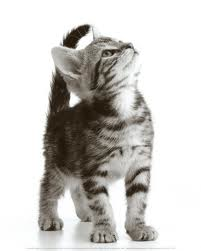